Методика создания сайтов и блогов учителей.
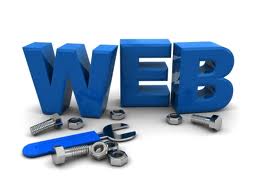 С чего начинать работу над сайтом?
Последовательность создание сайта: 

Проектирование 
Структура сайта
Разделы сайта
Дизайн сайта
Эффективность работы сайта
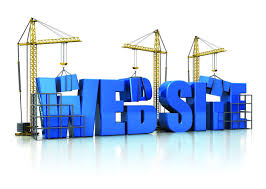 5 причин завести блог:
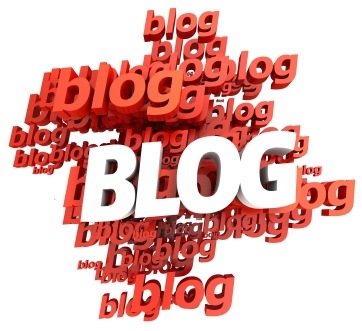 1. «Деловой мотив» 
2. «Мотив общения» 
3. «Познавательный мотив» 
4. «Корпоративный мотив»
5. «Мотив самореализации и развития личности»
Для кого?
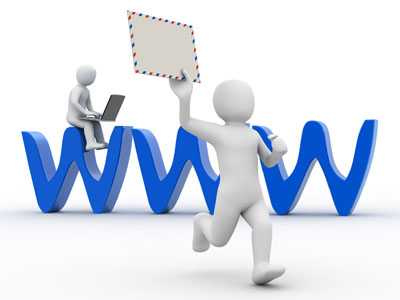 Для учеников.

Размещая на сайте интересные, познавательные материалы по какому-либо предмету можно вызывать у учеников дополнительный интерес к нему. Да и в глазах учеников статус учителя, создавшего свой персональный сайт, гораздо выше.
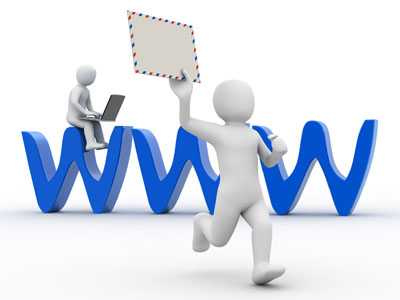 Для кого?
Для родителей.
Через свой сайт учителю будет проще наладить процесс общения с родителями учеников. 
Например, можно создать специальный раздел для родителей, куда периодически добавлять новости или обращения к родителям.
Родители могли бы вам давать обратную связь в комментариях или вам лично, например, на ваш e-mail, ICQ, скайп и другие средства связи.
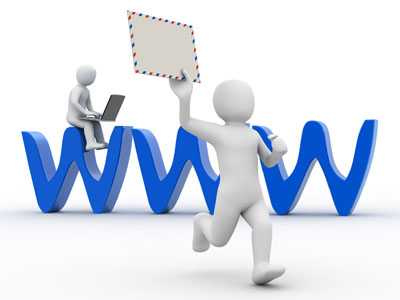 Для кого?
Копилка своих наработок.

На созданном персональном сайте учитель может делать свою подборку образовательных материалов в самых различных видах. 
Будь то обычные файлы WORD, EXCEL, PowerPoint с конспектами уроков для скачивания (которыми могли бы воспользоваться как ваши ученики, так и коллеги) или сделанные лично вами видео или аудио уроки. 
Конечно, можно размещать и чужие наработки при полученном разрешении их автора.
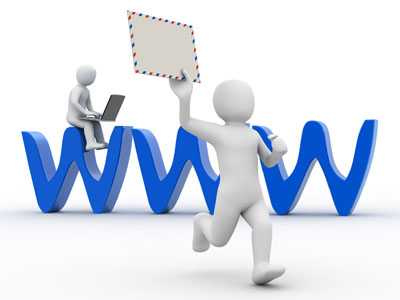 Для кого?
Выражение собственного мнения.

На своем сайте учитель может публиковать свои статьи, выражающие его взгляды на те или иные вопросы, на воспитательный и образовательный процесс.
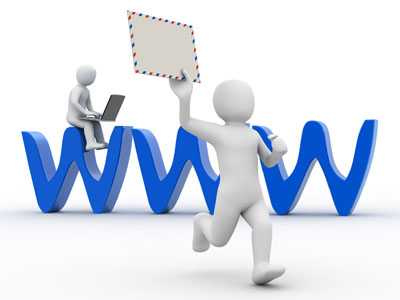 Для кого?
Общение с коллегами.
Вы можете приглашать воспользоваться материалами вами созданного персонального сайта учителя своих коллег. Те могли бы комментировать ваши материалы, таким образом давая обратную связь. 
Быть может, вам подскажут интересную идею, покажут, где можно что-то улучшить. Вы, в свою очередь, также можете давать свою обратную связь на их сайтах.
Таким образом, через свои сайты учителя могут делиться своим опытом, развиваться профессионально в кругу своих единомышленников.
Что дает учителю ведение блога?
Образовательный блог позволяет:
развивать интерес к получению знаний;
развивать способность самостоятельного обучения;
проводить консультации;
продвигать идеи и информацию;
организовывать совместные проекты;
обмениваться информацией;
индивидуализировать процесс обучения;
развивать сотрудничество;
организовывать дискуссии и обсуждения.
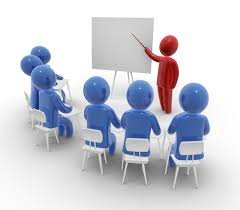 Типы персональных сайтов.
1. Сайт-визитка наиболее удачно представляет имидж учителя и сообщает общие сведения о нем: образование, стаж работы, основные направления деятельности, грамоты и благодарности за педагогическую работу, публикации и т. д. Такой сайт хорошее подспорье при составлении резюме учителя.
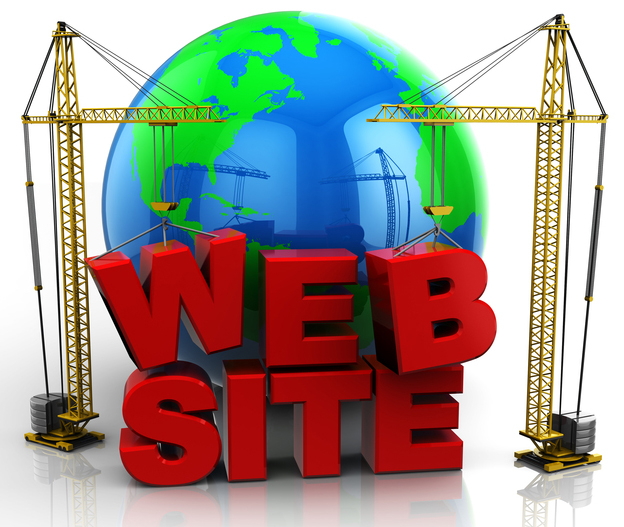 Типы персональных сайтов.
2. Сайт-портфолио может включать следующие разделы: 
общие сведения об учителе: образование, трудовой стаж, курсы повышения квалификации, награды, грамоты, благодарственные письма и другое; 
результаты педагогической деятельности, представление научно-методической работы, презентацию педагогического опыта, разработки уроков, материалы по внеурочной деятельности по предмету и другое.
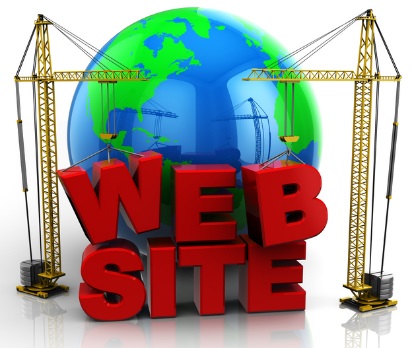 Типы персональных сайтов.
3. Предметный сайт наполняется разнообразной информацией по предмету (видео, аудио, мультимедийной). Обычно структура сайта определяется или предметными линиями курса, или классно-урочной системой. 
Информация, как правило, предназначенная для учителей, может быть не только прочитана, но и скачана.
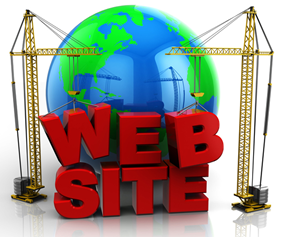 Требования к сайту
Главная страница сайта обязательно должна быть оформлена –именно на этой странице расположена основная информация, чтобы посетитель заинтересовался и отправился дальше.
Уникальность
Удобство в работе
Грамотность 
Не загружен лишней информацией
Не должно быть пустых страниц
Систематично обновляемый
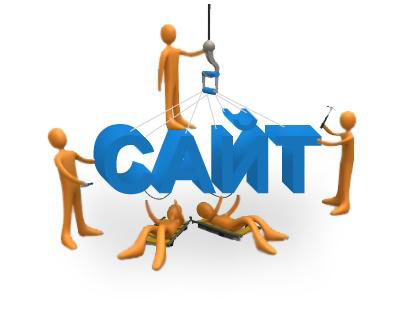 Эффективный сайт
Пользователи возвращаются на сайт, если он имеет:

логичность (прежде всего структуры);
гибкость;
легкость в обновлении;
актуальность;
комфортность использования;
продуманность;
уникальность.

Эффективность (качественная эффективность) 
должна стать ключевой характеристикой сайта 
еще на стадии его проектирования
Эффективный сайт 
= 
Изучить, как работают другие эффективные ресурсы 
+ 
Внести собственные уникальные элементы эффективности.
Важно опираться на опыт других, но все же быть уникальным, а не копировать уже существующие наработки.
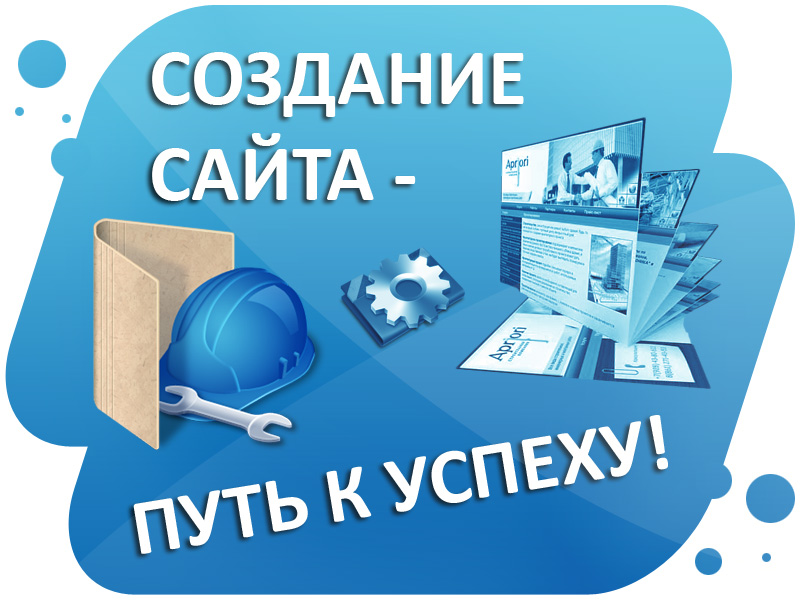